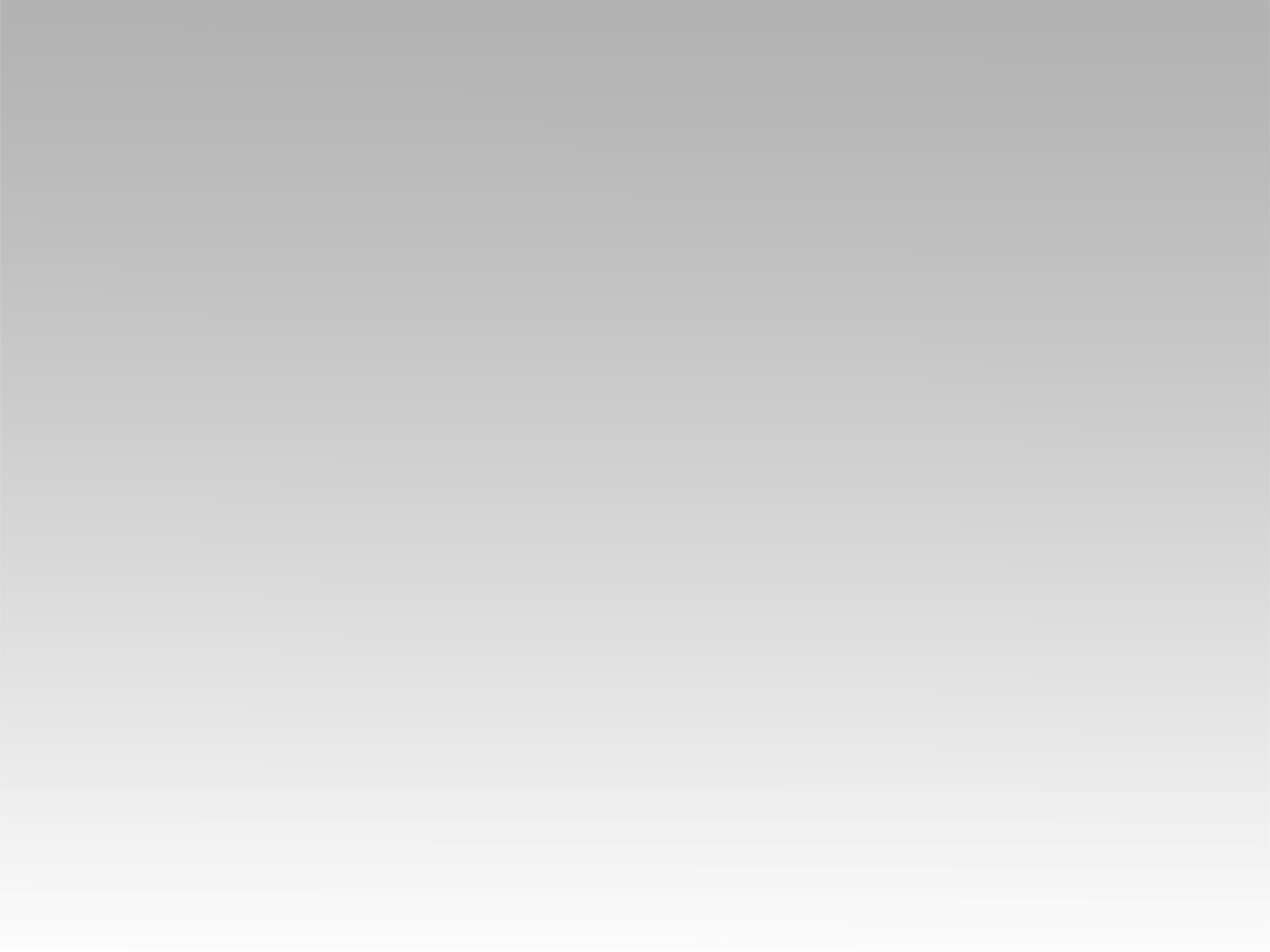 تـرنيــمة
أغني.. أرنم
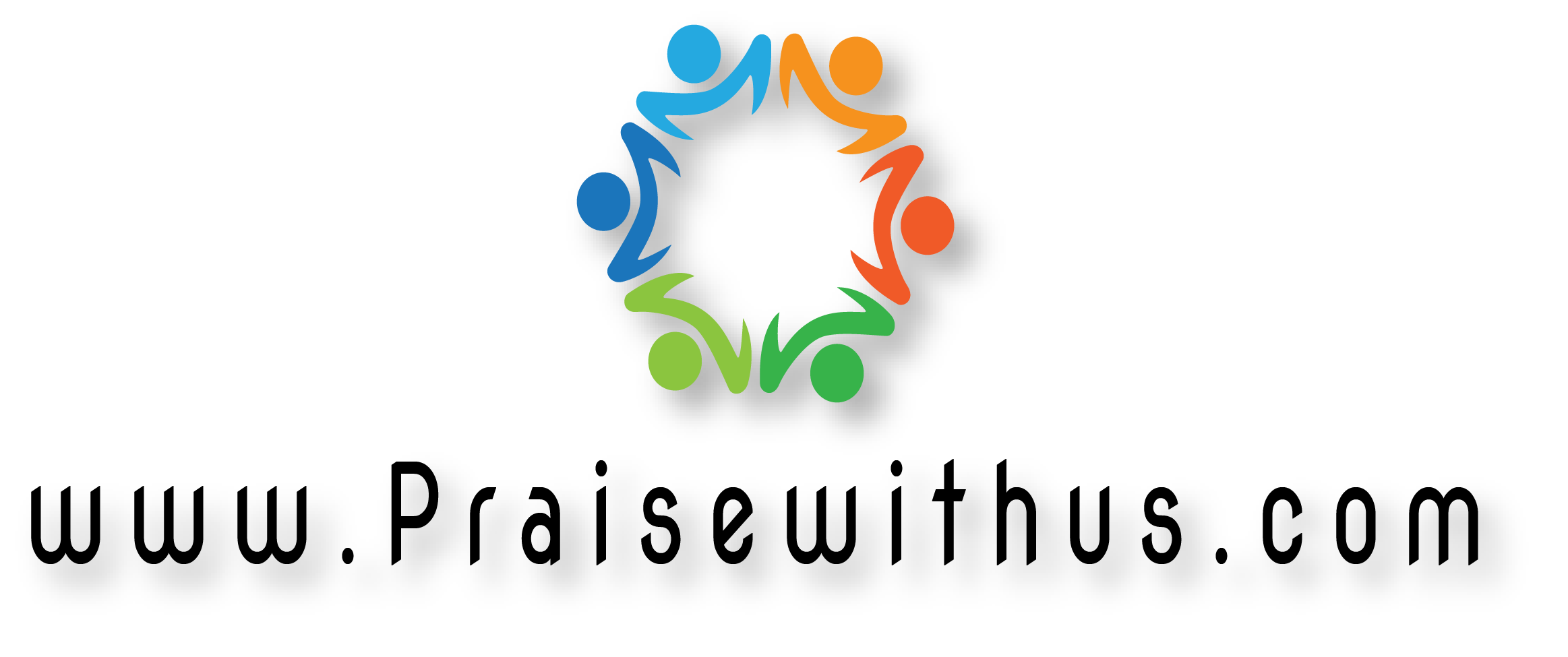 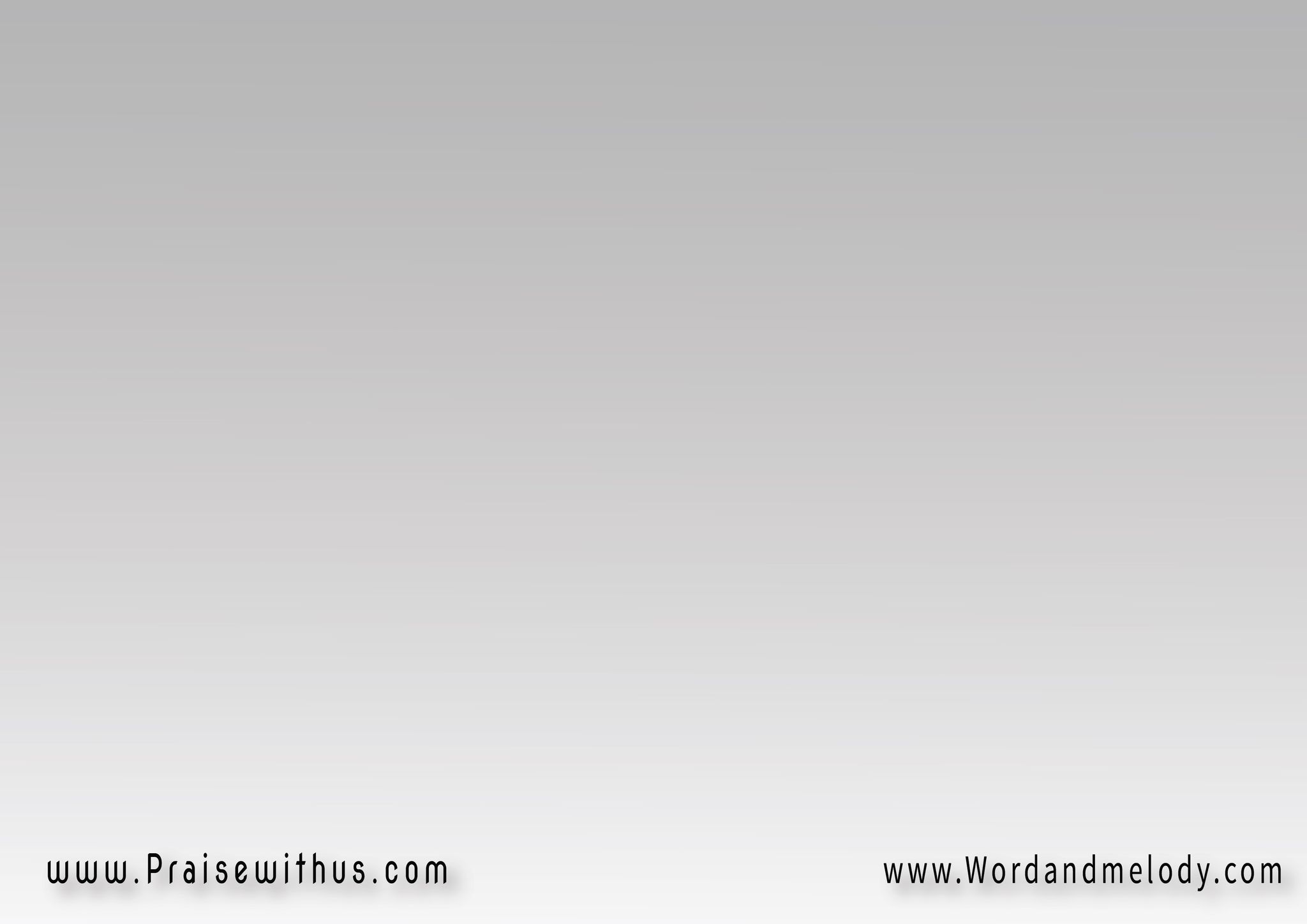 القرار:
(أغني.. أرنم
 أرتل لربي)2
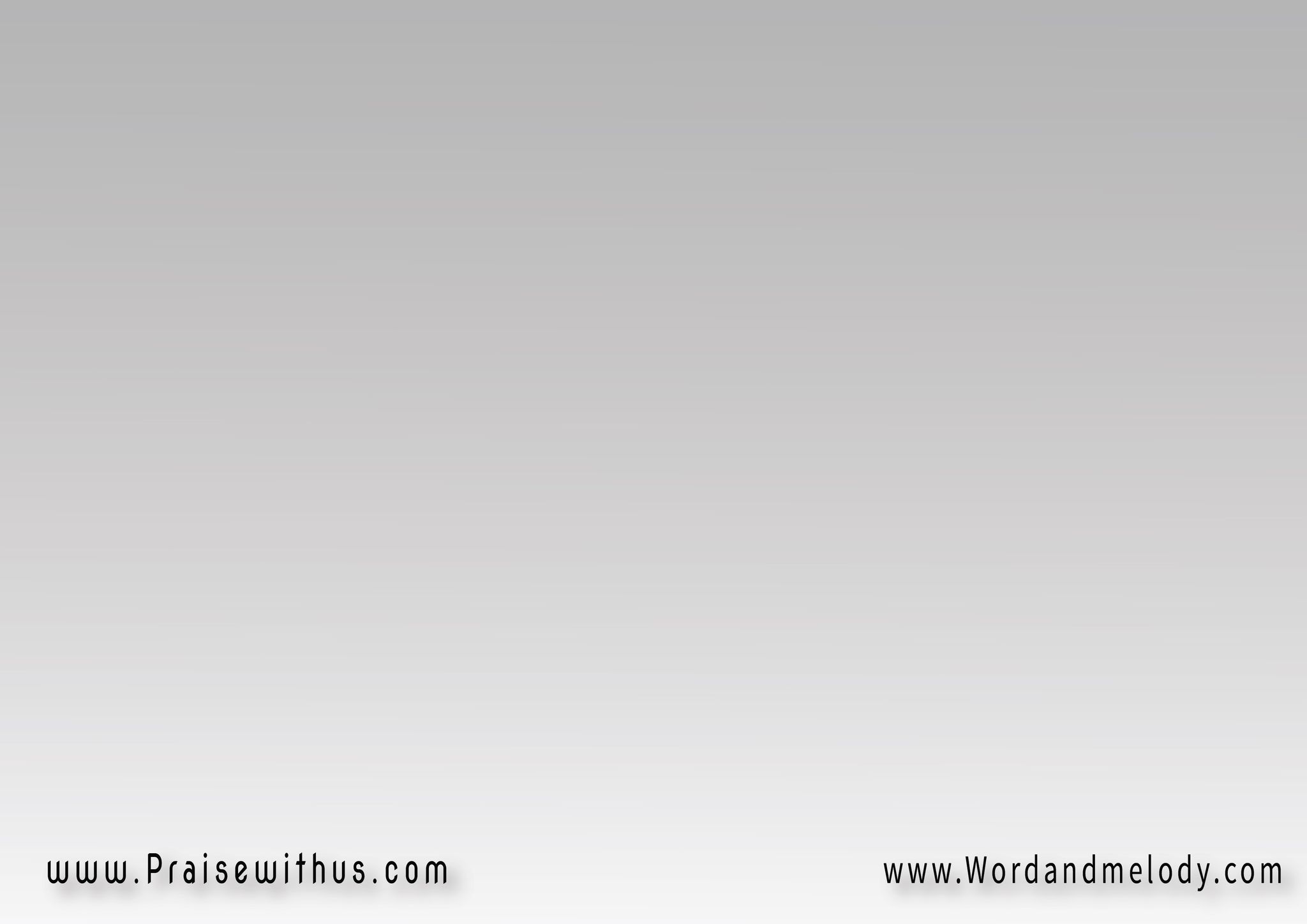 1- 
أنا مهما أغني يا إلهي 
وارتل حبي اليك أكبر
أكبر يا رب كتيـــــر 
أكبر من الكلمـــــات
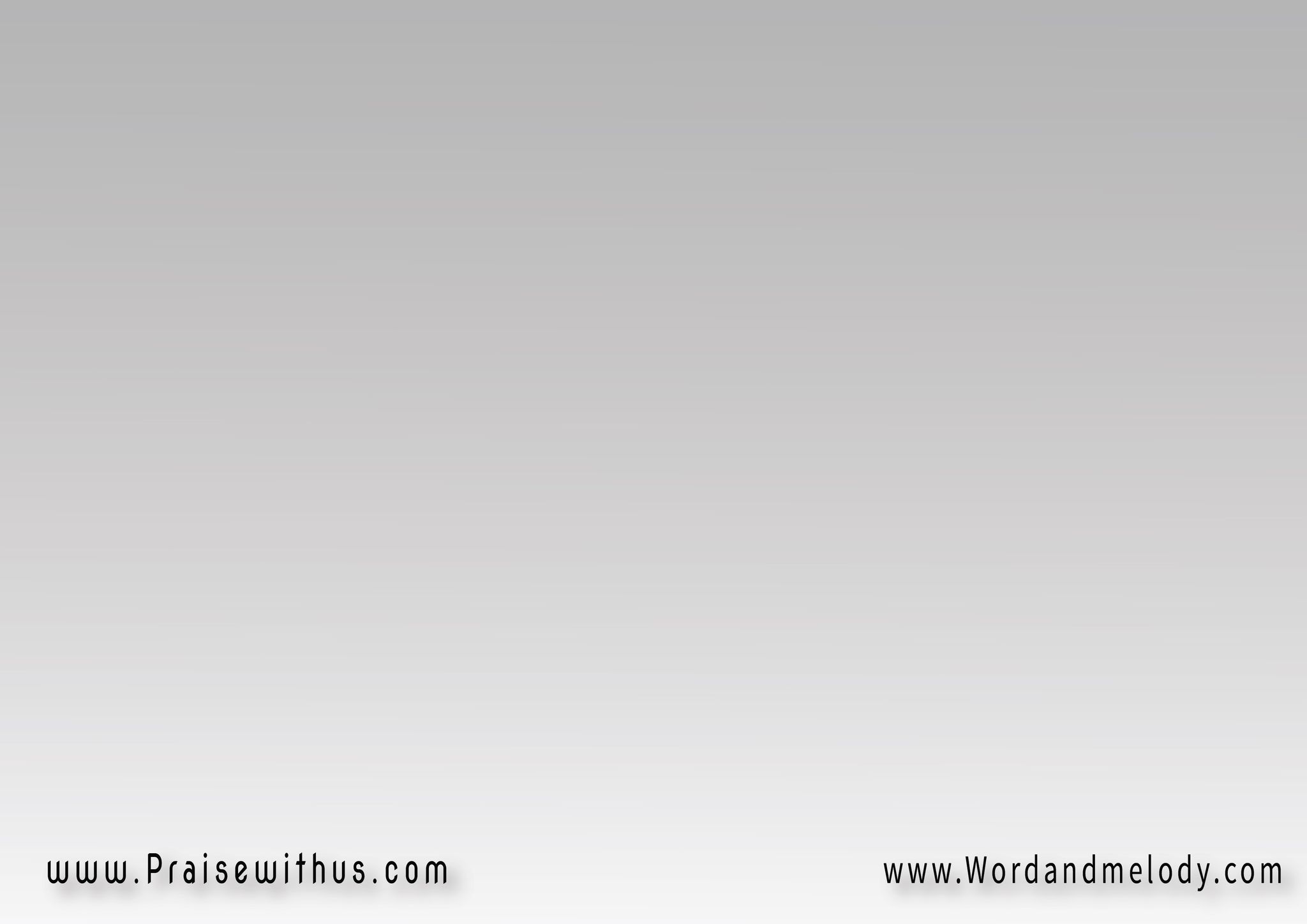 أكبر من التفكير 
حبي اليك أكبر 
حبي اليك أكبر
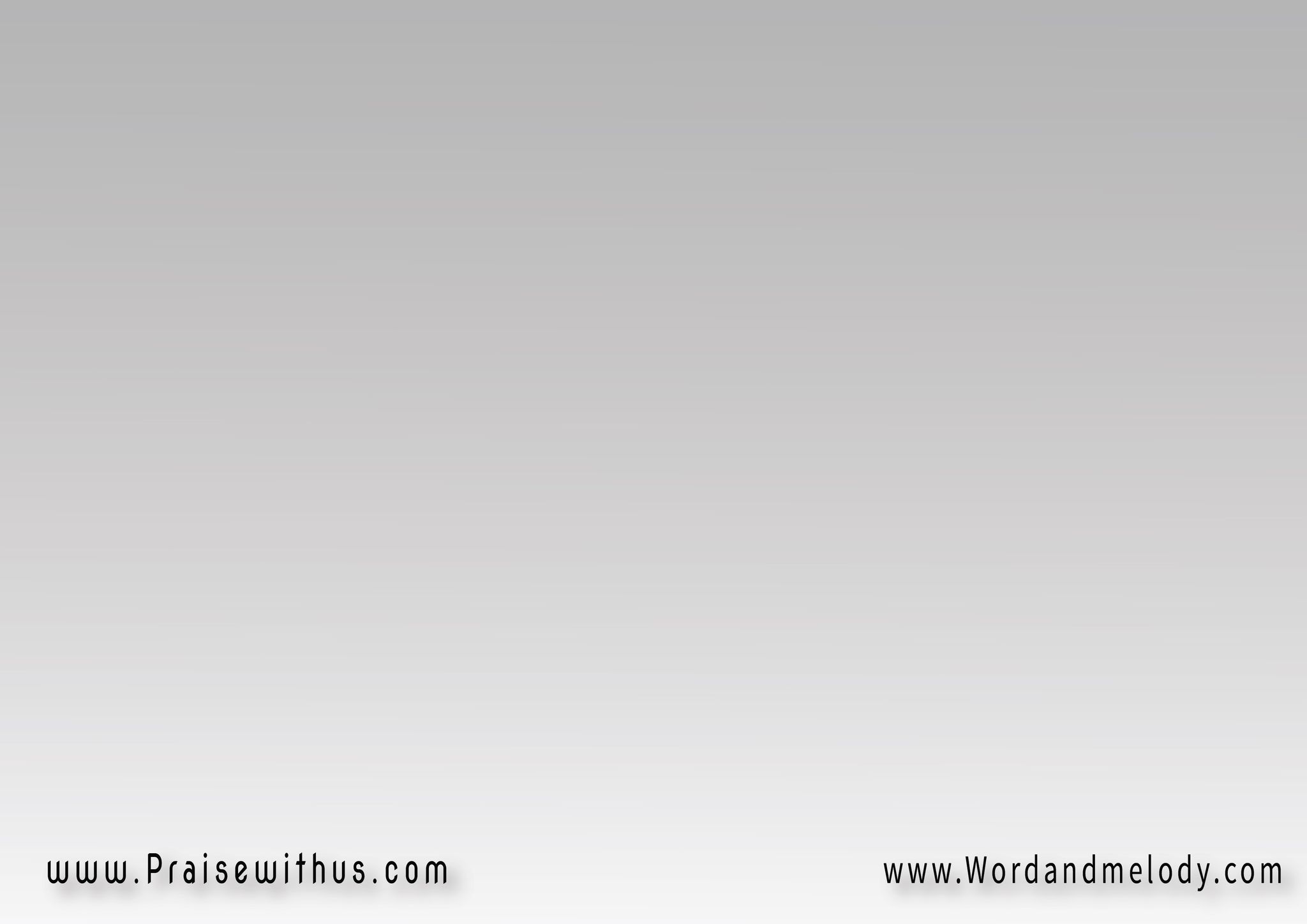 القرار:
(أغني.. أرنم
 أرتل لربي)2
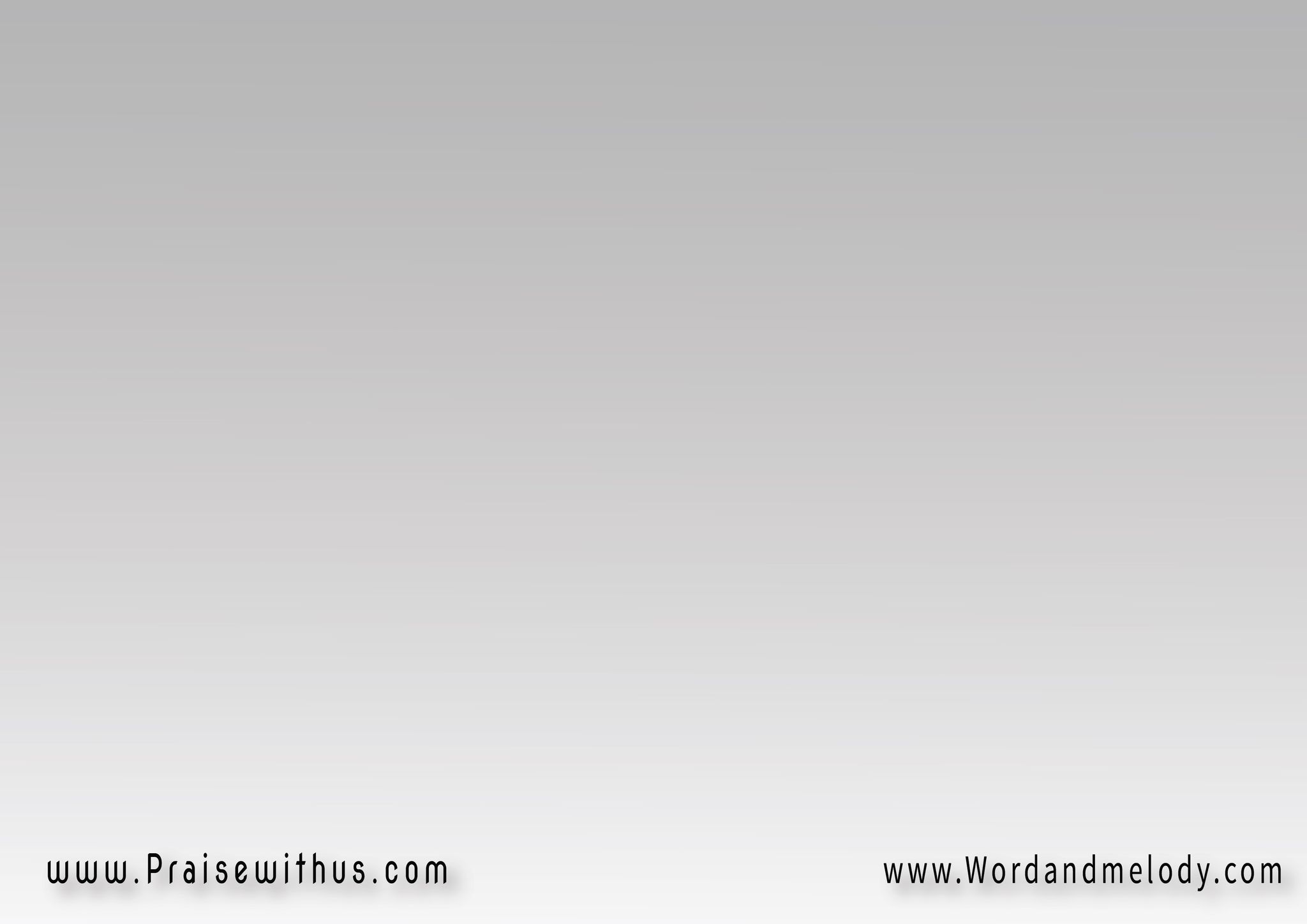 2- 
يارب ليك المجد 
والسبح والتكريم
ليك السجود ليك العهود
 والحمد والتعظيم حبي اليك أكبر
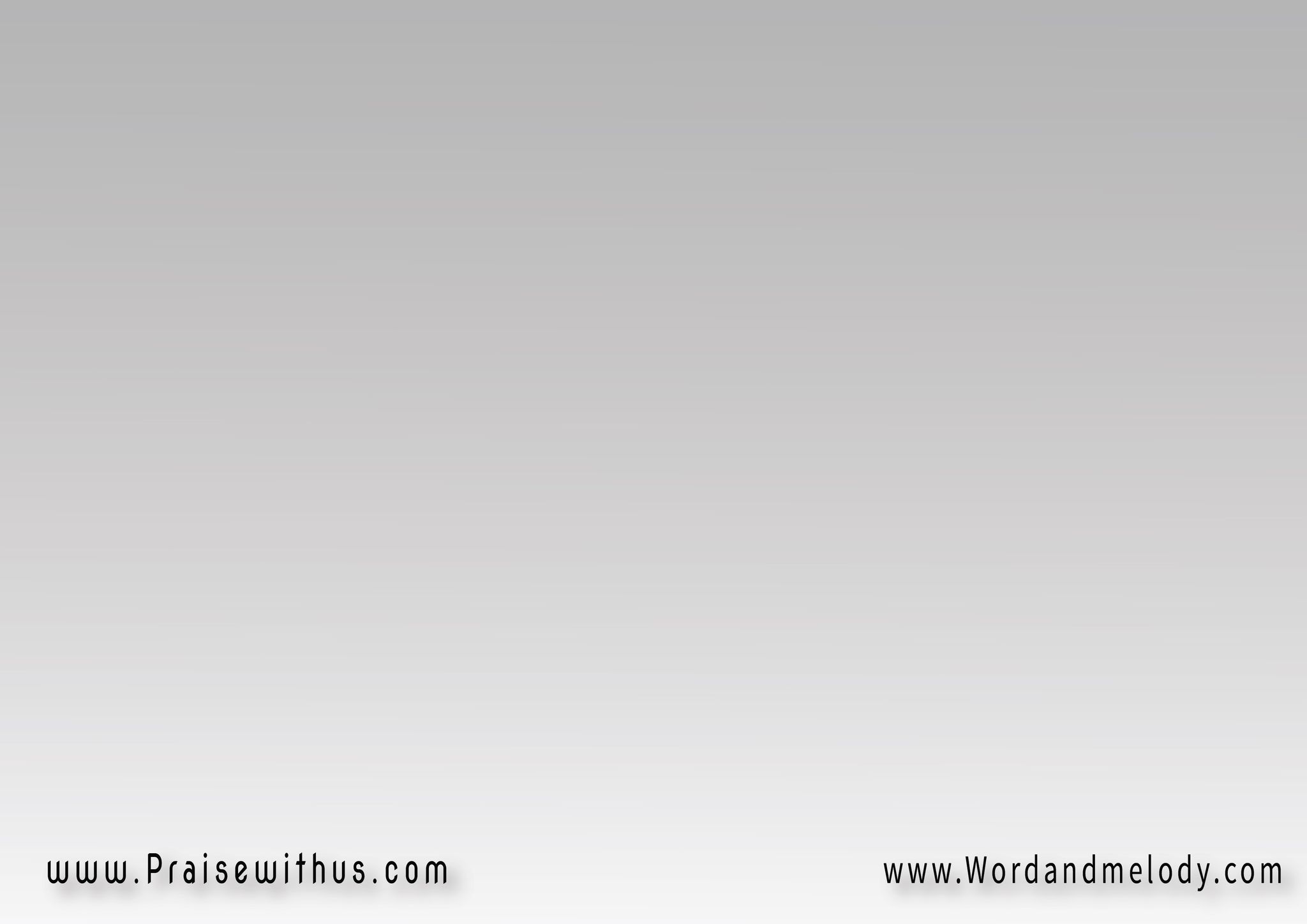 القرار:
(أغني.. أرنم
 أرتل لربي)2
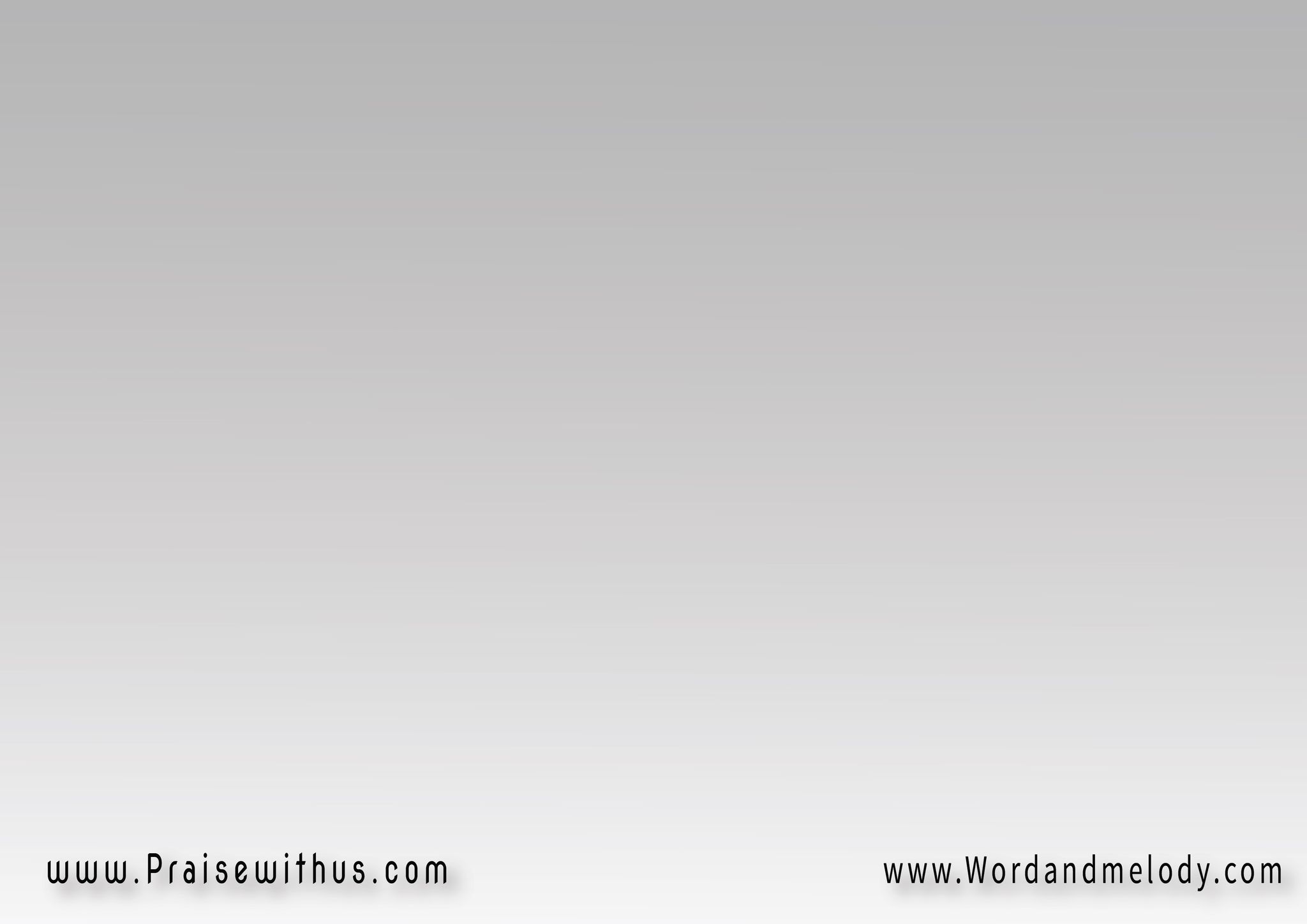 3- 
في الصبح بارنم ليك 
وبأقول يا كريــــــم
وف ليلي بارنم ليك 
وباقول يا عظيم
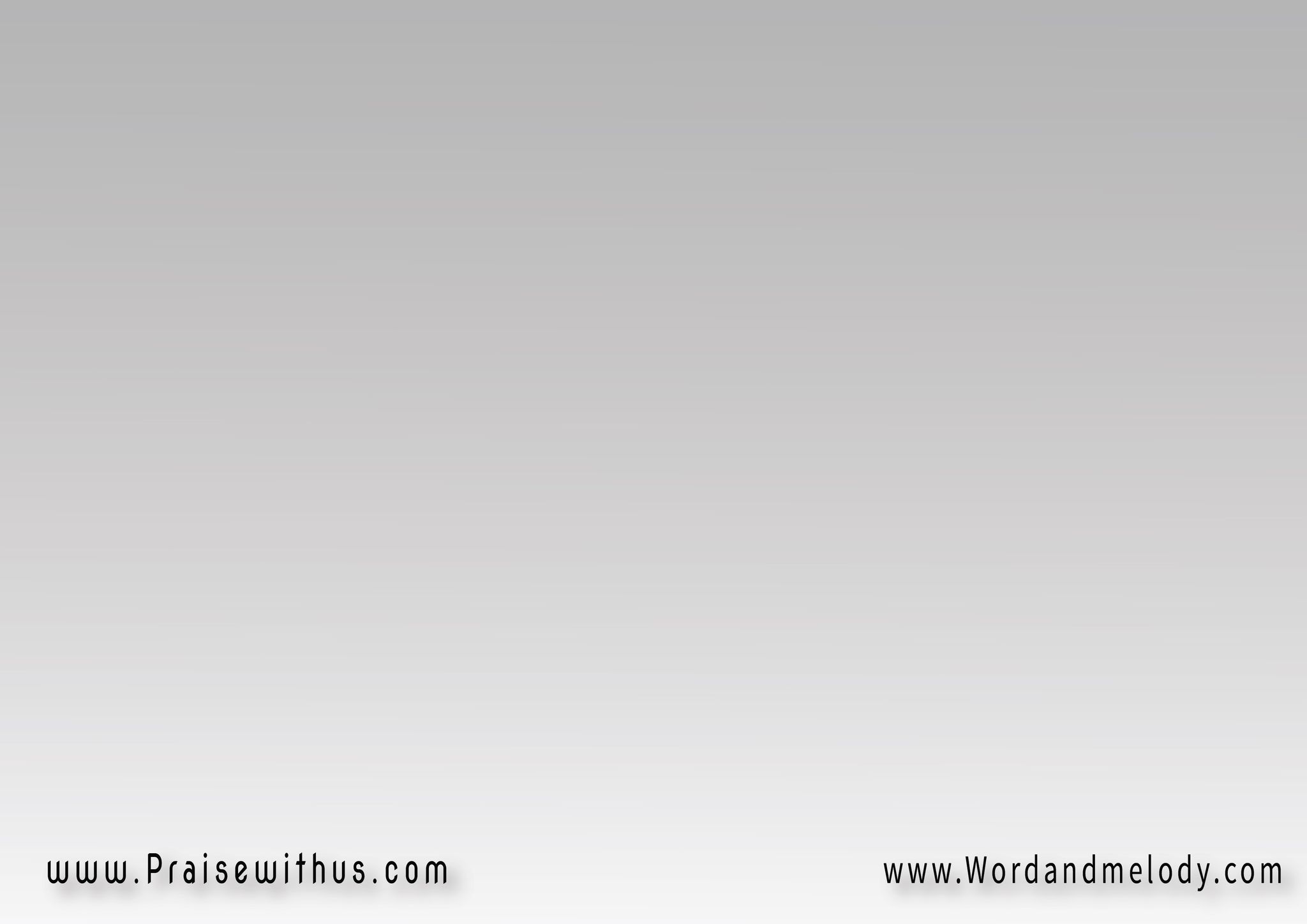 وف فرحي باجيلك وارفع
 ليك أحلى الترانيم
وف غلطي أصرخ إرحم 
يا رحيم إرحم يا رحيم
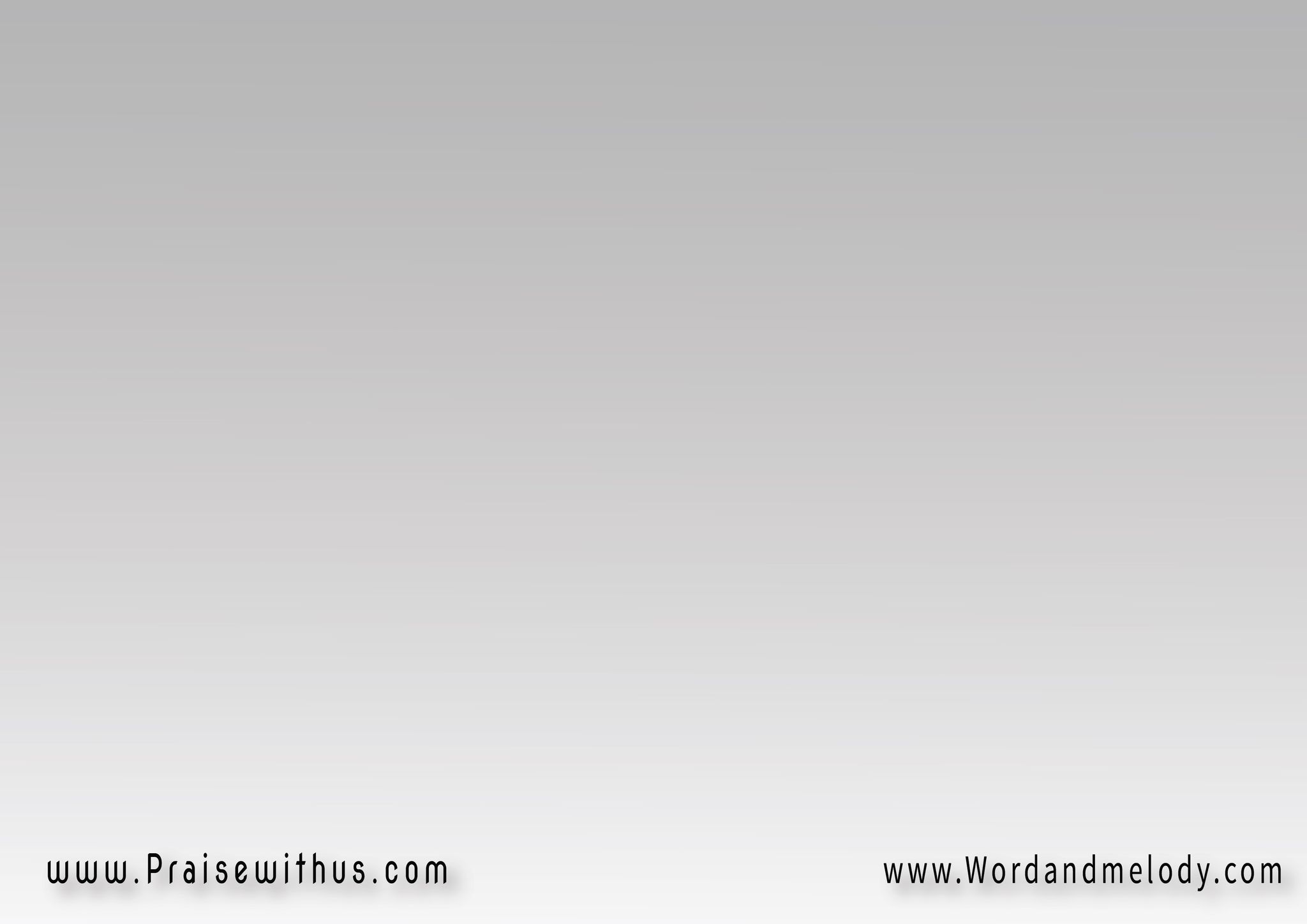 القرار:
(أغني.. أرنم
 أرتل لربي)2
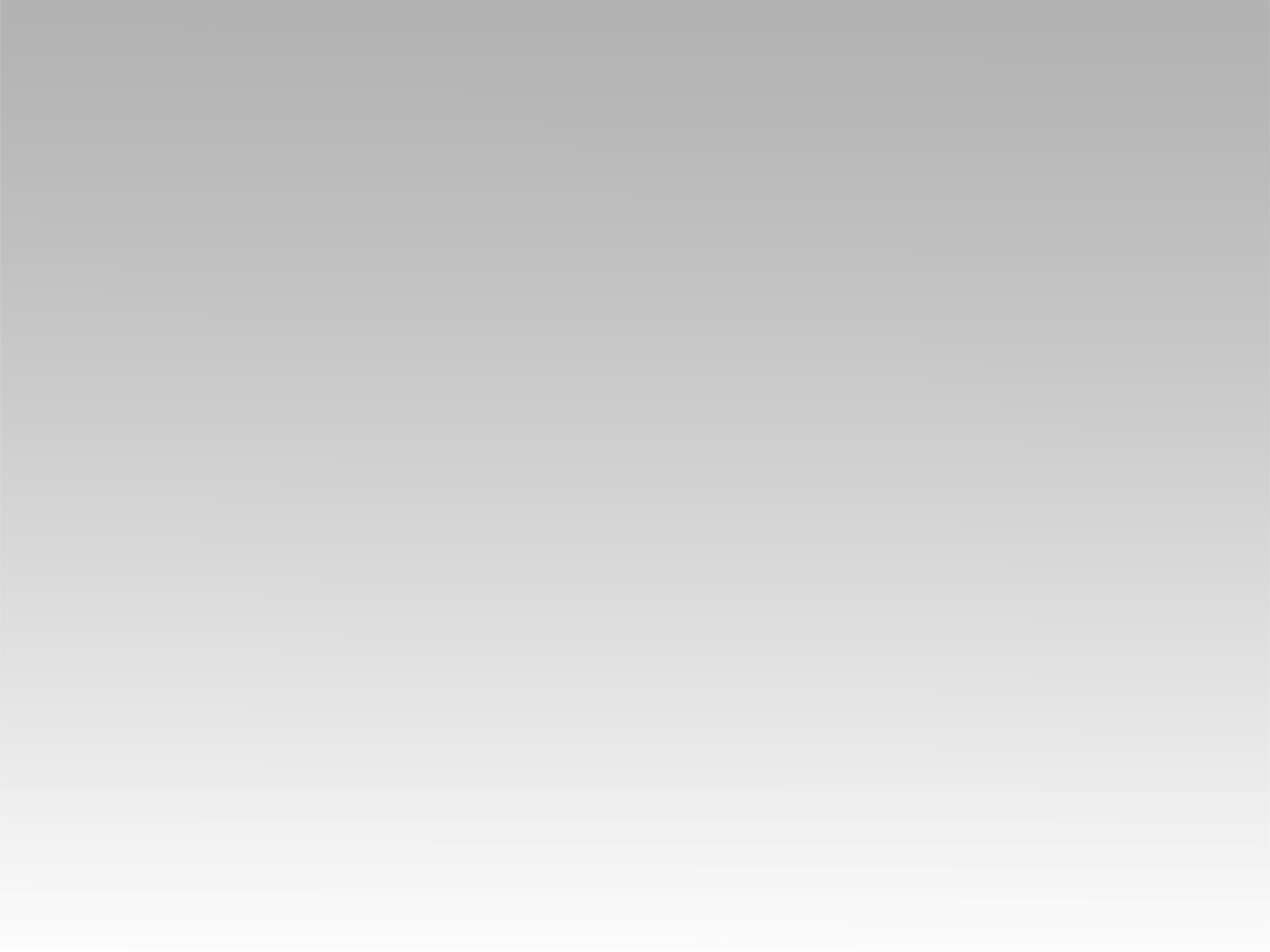 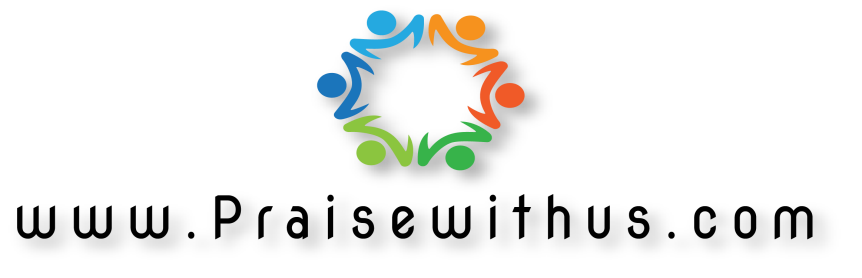